Barry Wimlett
BSc MBCS
Technical Specialist
Barry@blackmarble.com
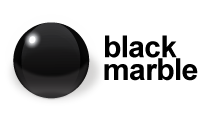 blackmarble.com
Concurrent Programming
A lap around what’s new in Visual Studio 2010 and .net 4.0
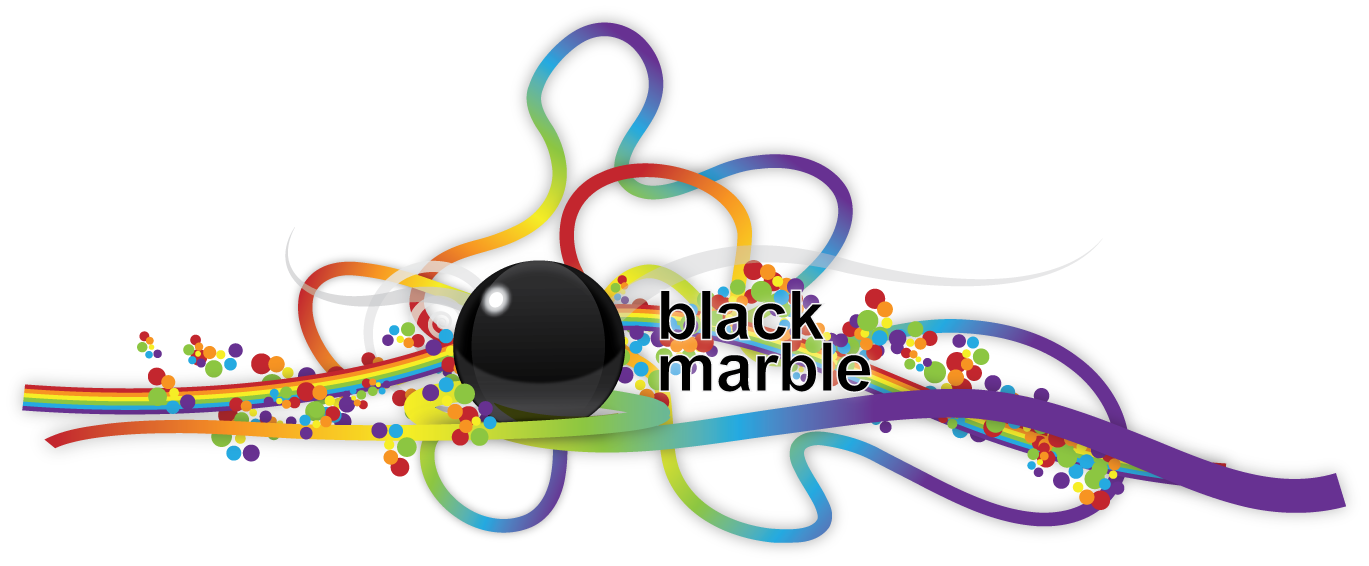 Moore’s LawApril 19 1965
Transistor count and computing power double every 2* years for same cost.
Law#2
Manufacturing plant costs double at the same time.

http://www.wired.com/thisdayintech/tag/moores-law/

ftp://download.intel.com/museum/Moores_Law/Articles-Press_Releases/Gordon_Moore_1965_Article.pdf
* originally 18 months
Some Data
Transistor Counts & Clock Speeds
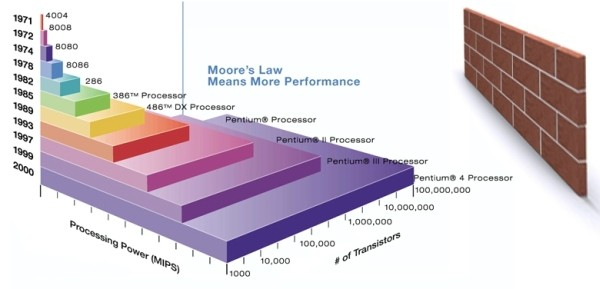 Transistor Count and Clock Speeds – Log10
“The Honeymoon”
Wintel - “Grove giveth, and Gates taketh away.” 
Lazy programmers dream
Moore’s Law is NOT dead.
http://www.engadget.com/2010/05/03/nvidia-vp-says-moores-law-is-dead

http://arstechnica.com/business/news/2010/05/moores-law-is-not-dead-its-merely-pining-for-the-fjords.ars

Last few years clock speeds flatten out at approx 3 Ghz
limited by silicon tech

Transistor counts continue to increase, but...

More cores not faster processors
Problems With More Cores
It all goes wrong once you leave the package

“The Flat” metaphor for shared resources.

Cooperation required; just like development projects – blindly throwing more processors at a problem will not necessarily give increase performance and rarely linear increases.
Single Core
Memory
I/O
CPU Core
Data/Address Bus
Cache
Multi Core
Memory
I/O
CPU Core
CPU Core
Cache
Cache
Data/Address Bus
Cache
ManyCore
Memory
I/O
CPU Core
CPU Core
CPU Core
CPU Core
CPU Core
Cache
Cache
Cache
Cache
Cache
Data/Address Bus
Cache
Windows 7/Server 2008
Kernel and I/O contention
Mention Windows 7 kernel advances @128cores
http://www.osnews.com/story/22501/Microsoft_Kernel_Engineers_Talk_About_Windows_7_s_Kernel
[Speaker Notes: For Windows 7, Microsoft removed several locks that seriously hindered performance - all without breaking a single application. The global dispatcher lock, for instance, is gone completely, and replaced by fine-grained locking which provides 11 types of more specific locks as well as rules on how locks can be obtained so that you no longer run into deadlocks. 

The pre-7 dispatcher spent 15% of the CPU time waiting to acquire contended locks. "If you think about it, 15% of the time on a 128-processor system is, more than 15 of these CPUs are pretty much full-time just waiting to acquire contended locks. So we're not getting the most out of this hardware," kernel engineer Arun Kishan explained. 

That has obviously changed in modern times, and in Vista, this architecture simply gave in. The statistic Wang gave during the talk was pretty... Disconcerting. "As you went to 128 processors, SQL Server itself had an 88% PFN lock contention rate. Meaning, nearly one out of every two times it tried to get a lock, it had to spin to wait for it... Which is pretty high, and would only get worse as time went on." 

The more fine-grained approach in Windows 7 and Windows Server 2008R2 yields some serious performance improvements: on 32-processor configurations, some operations in SQL and other applications perform 15 times faster than on Vista. And remember, the new fine-grained method has been implemented without any application breakage.]
For Windows 7, Microsoft removed several locks that seriously hindered performance - all without breaking a single application. The global dispatcher lock, for instance, is gone completely, and replaced by fine-grained locking which provides 11 types of more specific locks as well as rules on how locks can be obtained so that you no longer run into deadlocks. 

The pre-7 dispatcher spent 15% of the CPU time waiting to acquire contended locks. "If you think about it, 15% of the time on a 128-processor system is, more than 15 of these CPUs are pretty much full-time just waiting to acquire contended locks. So we're not getting the most out of this hardware," kernel engineer Arun Kishan explained
That has obviously changed in modern times, and in Vista, this architecture simply gave in. The statistic Wang gave during the talk was pretty... Disconcerting. "As you went to 128 processors, SQL Server itself had an 88% PFN lock contention rate. Meaning, nearly one out of every two times it tried to get a lock, it had to spin to wait for it... Which is pretty high, and would only get worse as time went on." 

The more fine-grained approach in Windows 7 and Windows Server 2008R2 yields some serious performance improvements: on 32-processor configurations, some operations in SQL and other applications perform 15 times faster than on Vista. And remember, the new fine-grained method has been implemented without any application breakage.
Multi-threading
Programming tasks in parallel for compute intensive tasks.
Asynch Programming
BeginFirstThing..... Do Something Else... FinishSecondThing()
Allows processor to “do something more useful” while waiting for disk/network or other I/O.
Helps keep UI responsive in windows apps, by allowing UI to execute while I/O done in background.
Problems
Atomic data access operations , Locking, 
Deadlocks
Race conditions 
Order of execution
All subtle, infrequent difficult to detect and replicate
attaching a debugger affects how the software behaves
Not very unit testable.
User as a bottleneck
User does not scale out
Office Apps and other heavily interactive software limited more by user than processor.
Think about ExcelTM  and recalculation of spreadsheets “JFDI” versus “thinking about it too hard” real-time scheduling type problem
The future
New languages F#, Axom
Probably the as big a change as the shift from assembler to ‘C’
Task orientated
Less imperative, what you want doing - not how you want it doing.
Making a cup of tea.
Task-Orientated
Focus on what we want to achieve not how to do it.
Read-only values where possible ( immutability, less conflict)
Using “workflow” and “workflow like” programming (Azure) to scale out
PDC’08
Axom @ PDC’09
New for .Net4 for NOW
ThreadPool.Queue is dead, long live Tasks
WorkStealing Queues in the ThreadPool
AsParrallel and P/LINQ
Collections/Bags/Lists/Queues/Lockshttp://msdn.microsoft.com/en-us/library/system.collections.concurrent.aspx
RxExtensions - IObservable<T>
ParallelExtensionsExtrashttp://blogs.msdn.com/pfxteam/archive/2010/04/04/9990342.aspx
Parallel Computing and .net4
Tools
Managed Languages
Visual F#
Axum
Visual Studio 2010
Parallel
Debugger Windows
Native Libraries
Managed Libraries
DryadLINQ
Async
AgentsLibrary
Parallel Pattern Library
Profiler Concurrency
Analysis
Parallel LINQ
Rx
Task Parallel Library
Data Structures
Data Structures
Microsoft
Research
Native Concurrency Runtime
Task Scheduler
Race Detection
Managed Concurrency Runtime
Resource Manager
ThreadPool
Fuzzing
Operating System
HPC Server
Threads
UMS Threads
Operating System
Windows 7 / Server 2008 R2
Research / Incubation
Visual Studio 2010 / .NET 4
Key:
ThreadPool in .NET 3.5
Global Queue
Worker Thread 1
Worker Thread 1
…
Item 4
Item 5
Program Thread
Item 1
Item 2
Item 3
Item 6
Thread Management:
Starvation Detection
Idle Thread Retirement
ThreadPool in .NET 4
Local
Work-Stealing Queue
Local Work-Stealing Queue
Lock-Free
Global Queue
…
Worker Thread 1
Worker Thread p
…
Task 6
Task 3
Program Thread
Task 4
Task 1
Task 5
Task 2
Thread Management:
Starvation Detection
Idle Thread Retirement
Hill-climbing
Demo Time
“All Hail Murphy!”*
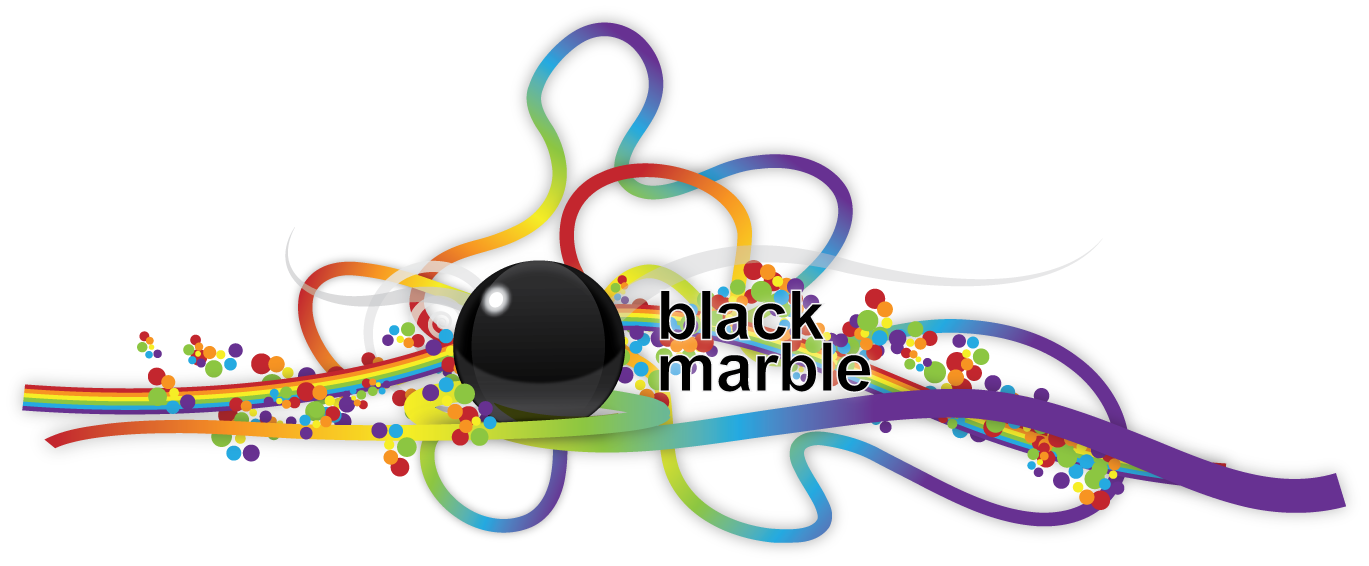 * An appeasement for the mischievousdemo gods.
Easy wins with P/LINQ
Uses TPL
IParallelEnumerable<T>
Parallel.AsParallell<T>
Migration to LINQ a good first step to parallelisation
Also Parallel.Foreach
Choose carefully for best performance; but either is probably better than the alternatives.
Lots of knobs.
http://blogs.msdn.com/pfxteam/archive/2010/04/21/9997559.aspx
public static IEnumerable<T> Zipping<T>(IEnumerable<T> a, IEnumerable<T> b) 
{ 
    return  
        a 
        .AsParallel() 
        .AsOrdered() 
        .Select(element => ExpensiveComputation(element)) 
        .Zip( 
             b 
             .AsParallel() 
             .AsOrdered() 
             .Select(element => DifferentExpensiveComputation(element)), 
             (a_element, b_element) => Combine(a_element,b_element));     
}
public static IEnumerable<T> Zipping<T>(IEnumerable<T> a, IEnumerable<T> b) 
{ 
    var numElements = Math.Min(a.Count(), b.Count()); 
    var result = new T[numElements]; 
    Parallel.ForEach(a, 
        (element, loopstate, index) => 
        { 
            var a_element = ExpensiveComputation(element); 
            var b_element = DifferentExpensiveComputation(b.ElementAt(index)); 
            result[index] = Combine(a_element, b_element); 
 
        }); 
    return result; 
}
TPL - Task is Your New Best Friend
ThreadPool.QueueUserWorkItem
Great for fire-and-forget
But what about…
Waiting
Canceling
Continuing
Composing
Exceptions
Dataflow
Debugging
…
Demo Time
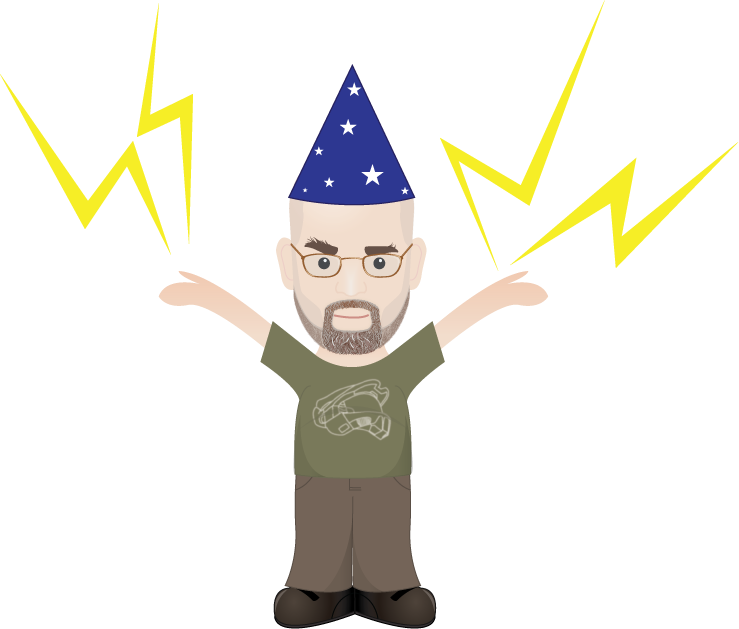 IObserver<T>,IObservable<T>
Part of the Rx Reactive Framework
Duality of IEnumerable<T>; ie. Push versus pull
Good for replacing events; Asynchronous I/O Programming
Used in Sliverlight Toolkit for Unit Test
See “BurningMonk”’s article on Drag and Drop and Iobservable<T>.
cf: ProducerConsumer
Code Show and Tell
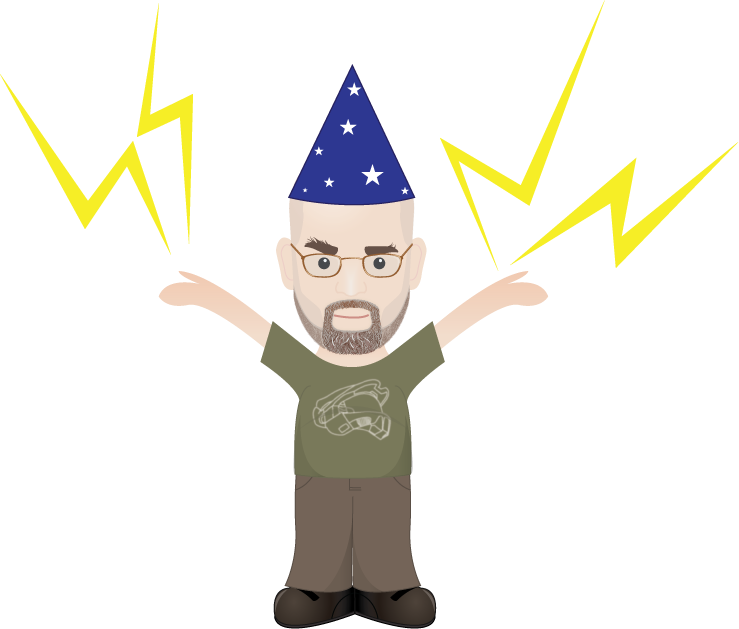 GPS Exampleform MSDN
New Sync Primitives in .NET 4
Public, and used throughout PLINQ and TPL
Address many of today’s core concurrency issues
Thread-safe, scalable collections
IProducerConsumerCollection<T>
ConcurrentQueue<T>
ConcurrentStack<T>
ConcurrentBag<T>
ConcurrentDictionary<TKey,TValue>

Phases and work exchange
Barrier 
BlockingCollection<T>
CountdownEvent 

Partitioning
{Orderable}Partitioner<T>
Partitioner.Create

Exception handling
AggregateException
Initialization
Lazy<T>
LazyInitializer.EnsureInitialized<T>
ThreadLocal<T>

Locks
ManualResetEventSlim
SemaphoreSlim
SpinLock
SpinWait

Cancellation
CancellationToken{Source}
Parrallel Extensions Extras
Useful but either to specific or not mature enough to properly enter the framework.
Built ontop of .net 4.0 objects

Not fully tested being augmented continually, feedback welcome.

LINQ to Tasks
Task<TResult>.ToObservable 
Additional Task Extensions Methods 
BlockingCollectionExtensions
StaTaskScheduler
ConcurrentExclusiveInterleave
Additional TaskSchedulers
ReductionVariable<T>
ObjectPool<T>
Pipeline
ParallelDynamicInvoke
AsyncCache
More to come...
LINQ for TASKS http://blogs.msdn.com/pfxteam/archive/2010/04/04/9990343.aspx
GOAL:
Task<string> result = from x in Task.Factory.StartNew(
                          () => ProduceInt())
                      from y in Task.Factory.StartNew(
                          () => Process(x))
                      select y.ToString();
The LinqToTasks.cs file in ParallelExtensionsExtras provides a set of more complete implementations, covering Select, SelectMany, Where, Join, GroupJoin, GroupBy, OrderBy, and more.
PipeLine
Stage1
Stage2
Stage3
Pipeline.Create(rawChunk => Compress(rawChunk))
            .Next(compressedChunk => Encrypt(compressedChunk));
Visual Studio
Some of the new tooling.
Summary and Links
Understand the Impact of Low-Lock Techniques in Multithreaded Apps.http://msdn.microsoft.com/en-us/magazine/cc163715.aspx

Key Links
Parallel Computing Dev Center
http://msdn.com/concurrency  
Code samples
http://code.msdn.microsoft.com/ParExtSamples 
Blogs
Managed: http://blogs.msdn.com/pfxteam 
Tools: http://blogs.msdn.com/visualizeparallel  
Forums
http://social.msdn.microsoft.com/Forums/en-US/category/parallelcomputing
blackmarble.com